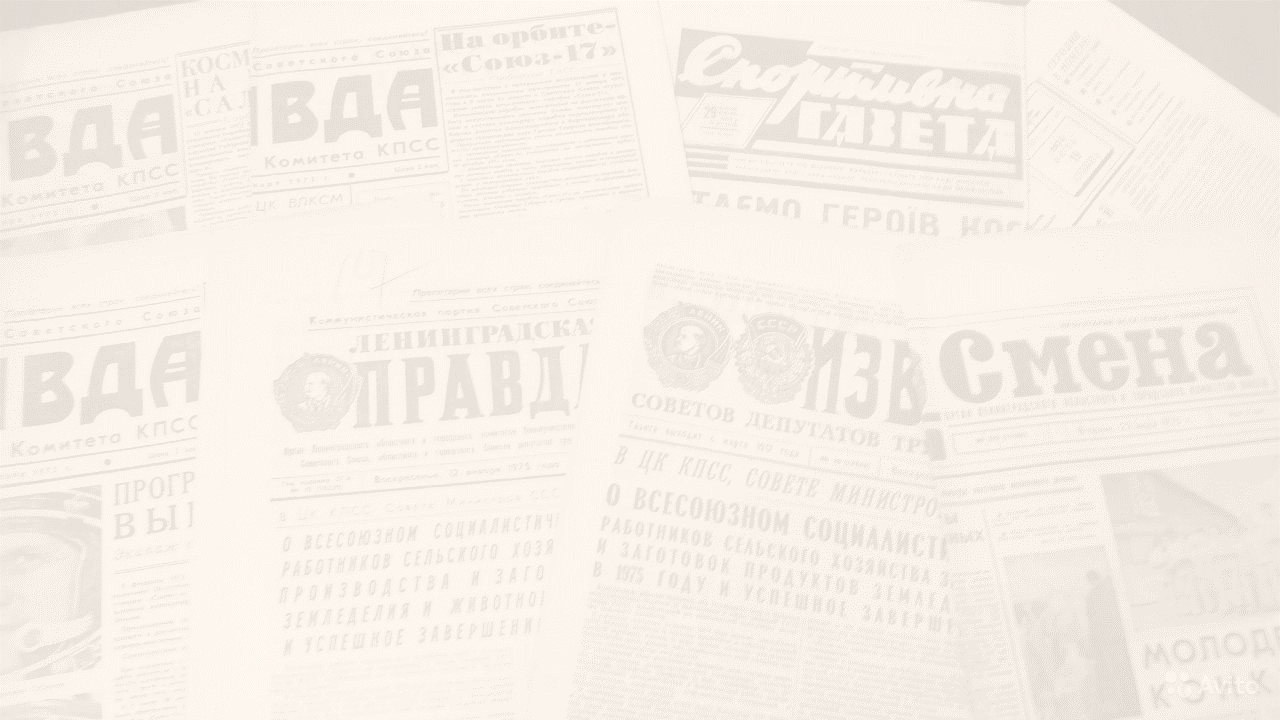 Заметка в газету
Древаль Т.В.
МАОУ «Школа №5 г.Благовещенска»
«Газетная» лексика
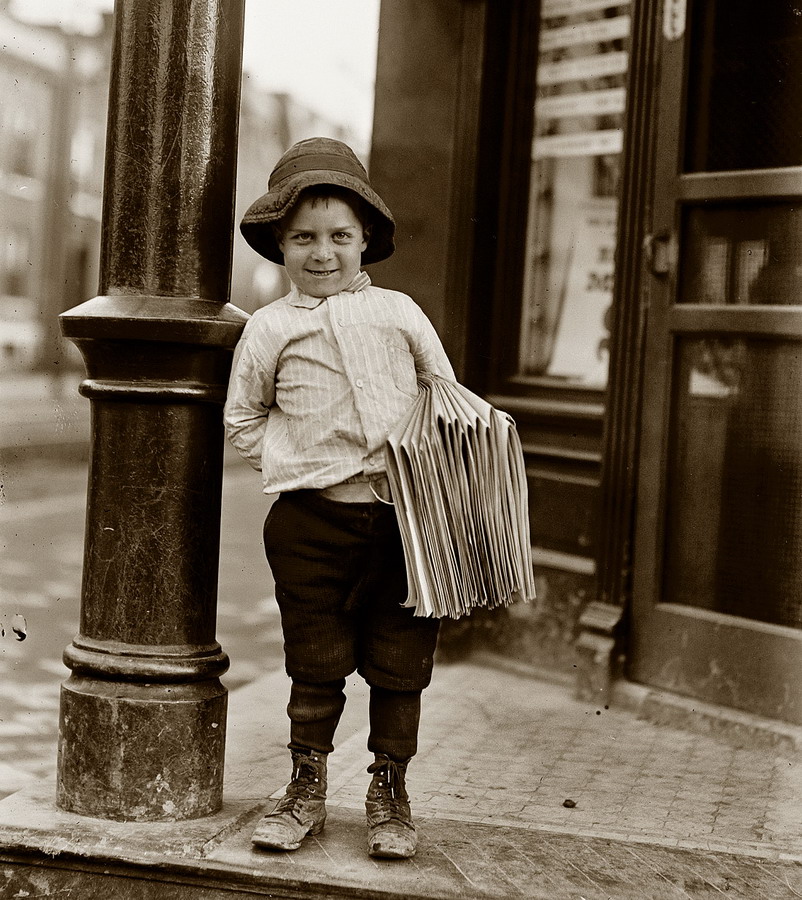 Газетчик (разг.), редактор, журналист, корреспондент, интервью, очерк, заметка, художник-оформитель, типография, рубрика, собкор, юнкор, корректор.
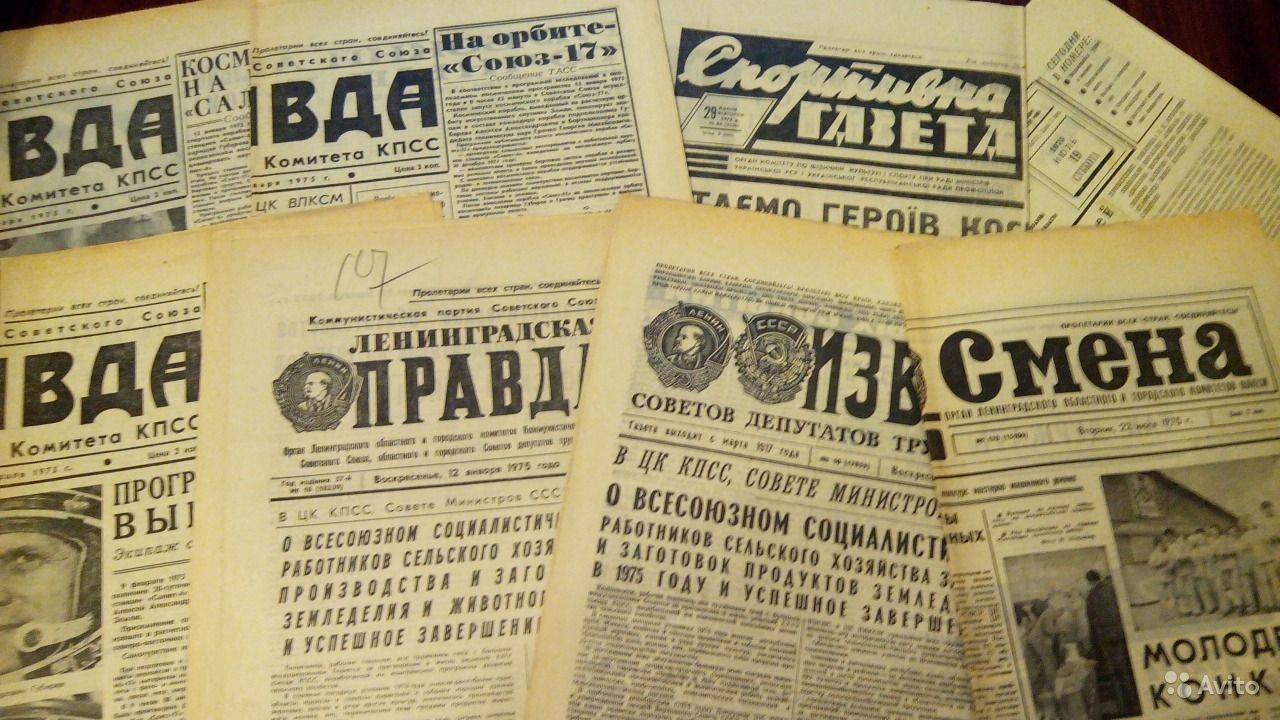 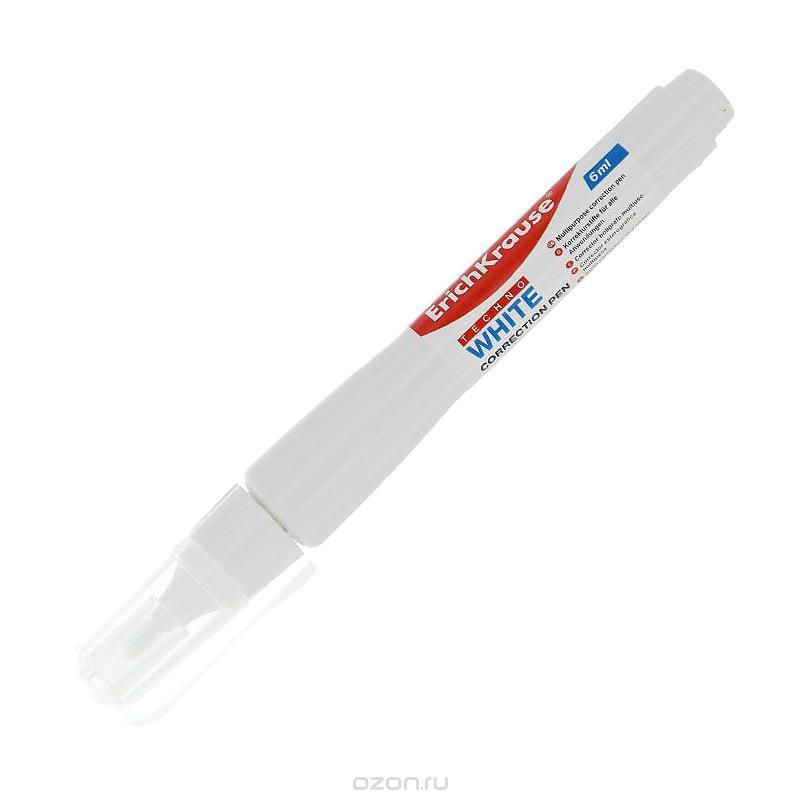 Работаем корректором
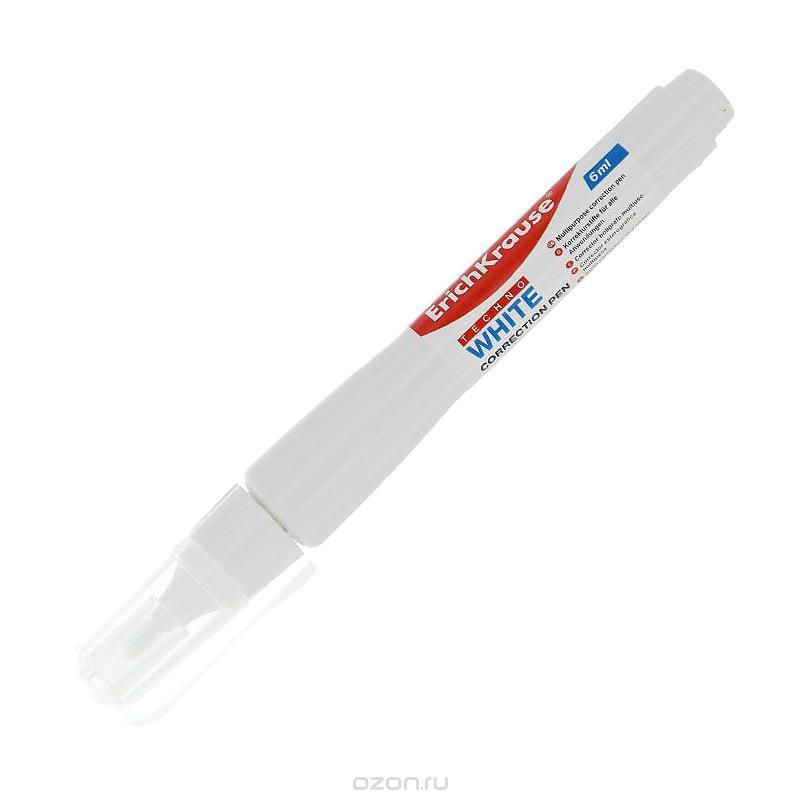 Работаем корректором
Словарная работа
Публиц…стика, с…бытие, страс…ность, экспрес(сс)ивн…сть, инверс…я, оцен…чный, обществен(нн)ый, з…метка.
Словарная работа
Публицистика, событие, страстность, экспрессивность, инверсия, оценочный, общественный, заметка.
Загадка
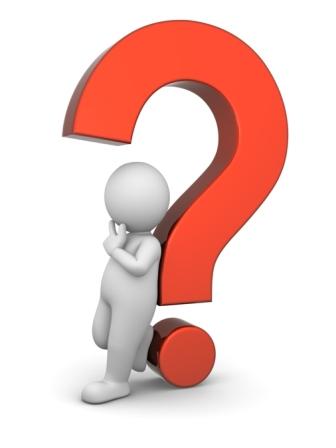 Подтемы текста
«Журавли – особые птицы». 
«Журавли в критическом положении».
«Убить журавля – большой грех».
Описание с элементами рассуждения
Тезис – «особые птицы»

                                      психологических признаков журавля 
Описание                    внешности                                   
                                      голоса

Вывод: «вызывают у людей особую любовь»
Описание с элементами рассуждения
Тезис – «журавли в критическом положении»
                                      
Рассуждение         1-й аргумент - «занесены в «Красную книгу»         
логическое            2-й аргумент – «на журавлей охотятся»
                                  следствие – «журавли обречены»
Описание с элементами рассуждения
Подтекстовый тезис - «убийство журавля бессмысленно»
                                  
                                  1-й подтекстовый аргумент – «нет   
Рассуждение          радости от выстрела»
эмоциональное    2-й подтекстовый аргумент – «мясо
                                   несъедобно
                                  вывод – отношение автора и народа к
                                  убийству журавля
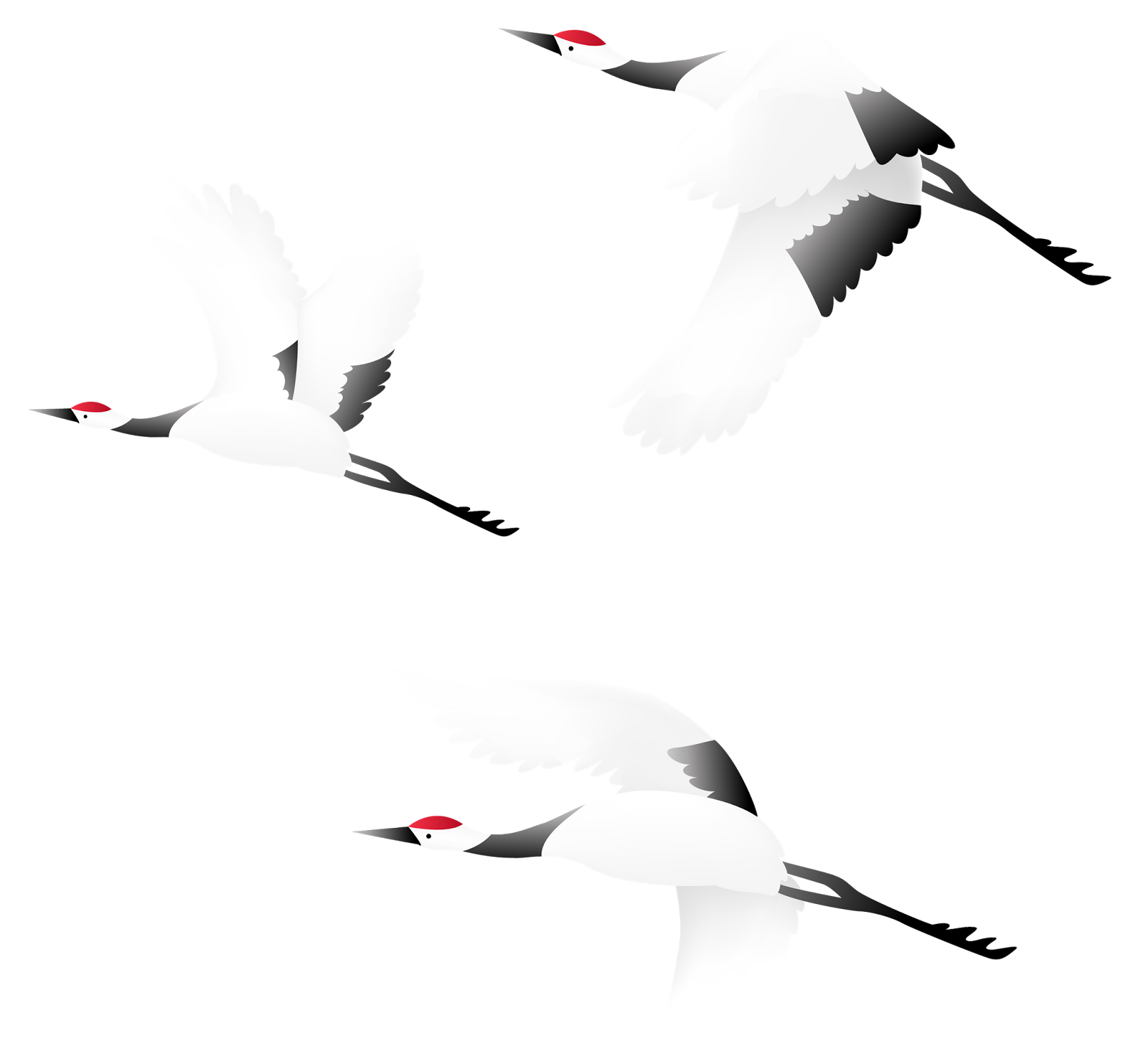 Языковые особенности
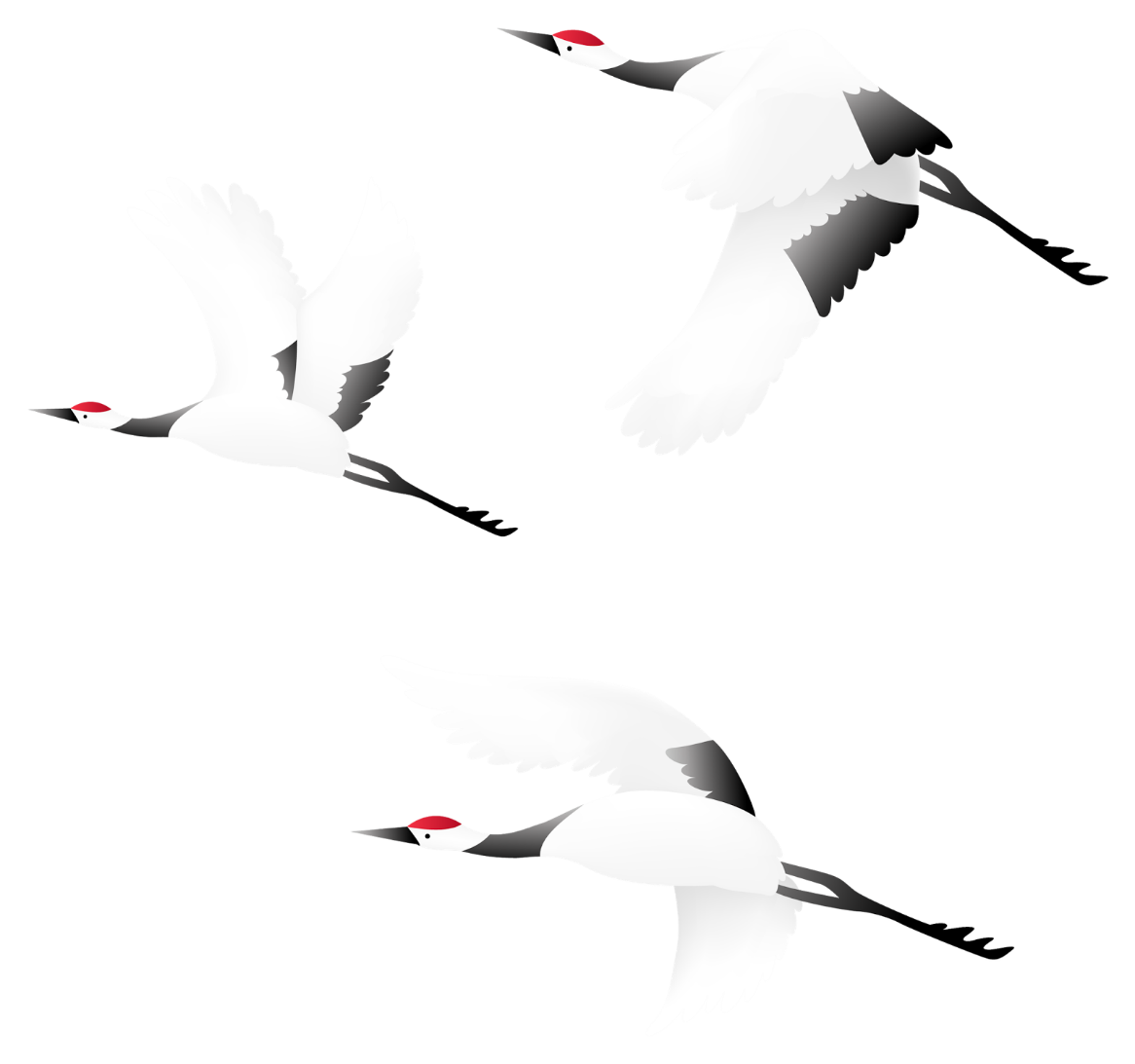 Языковые особенности
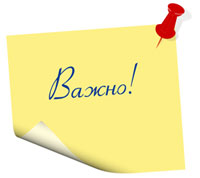 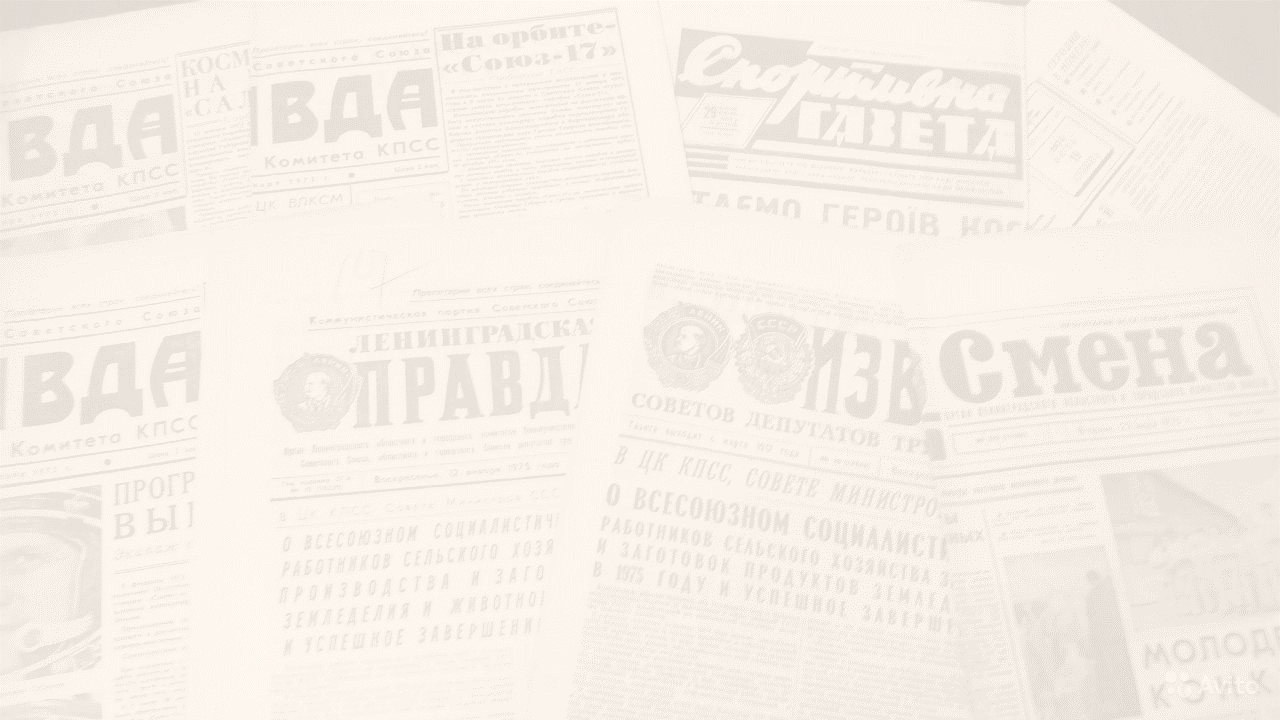 З 
А 
М 
Е 
Т 
К 
А
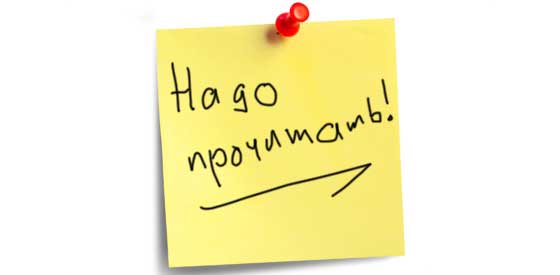 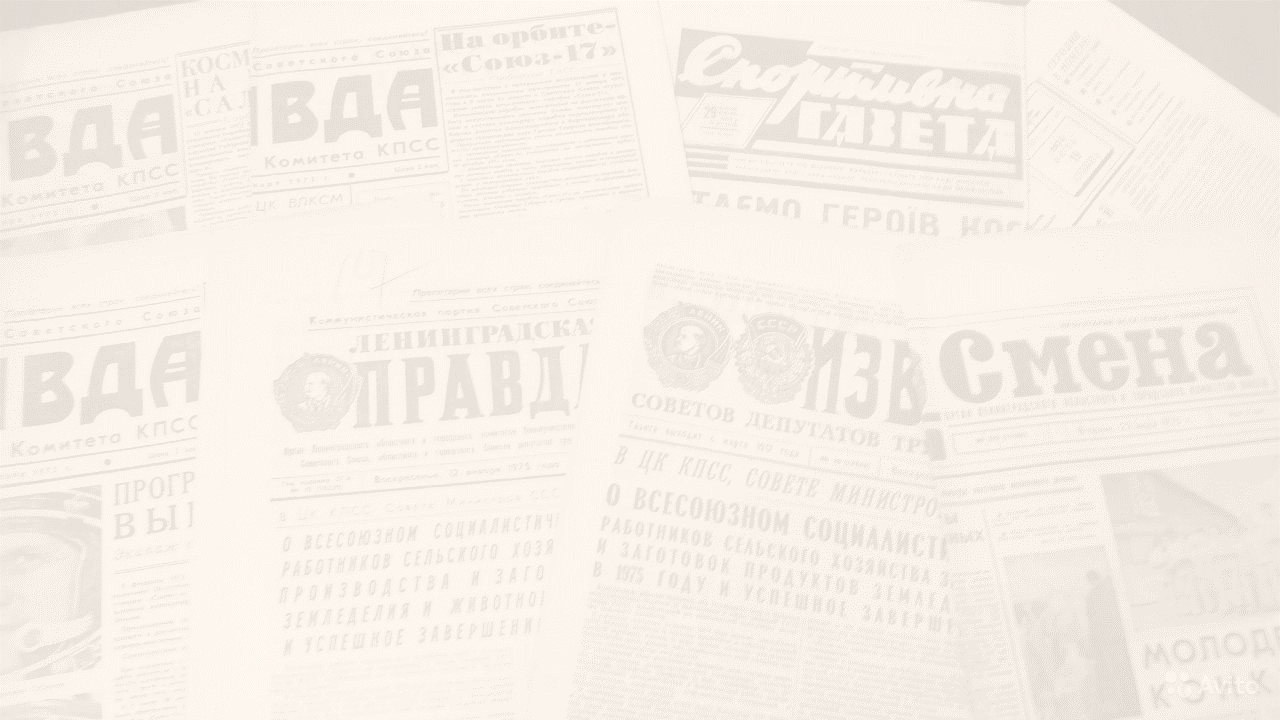 Злободневность. 
Актуальность. 
Малый объём. 
СрЕдства выразительности.
Точность.
Краткость. 
Авторская позиция чётко выражена.
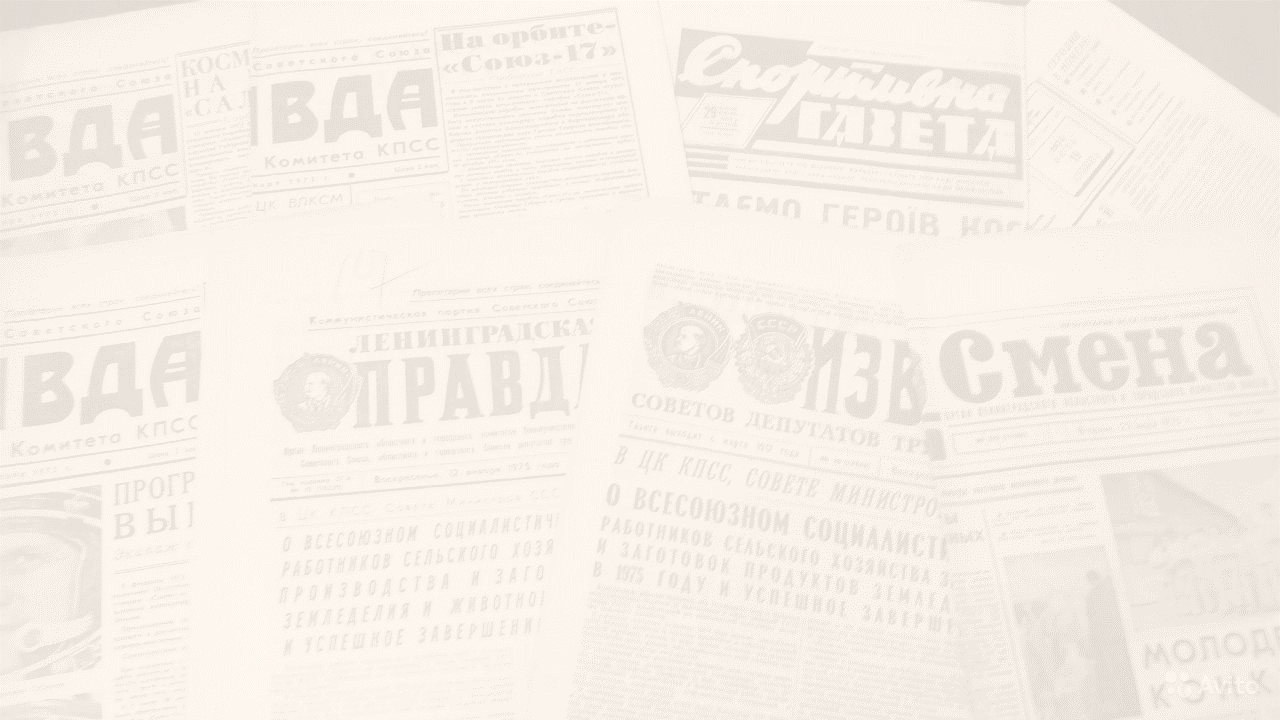 Домашнее задание. Написание заметки.
По заданию упр.197 (стр.80) или 
заметка о том, как однажды удалось помочь деревьям, животным, птицам или не удалось защитить «младшего брата». В заметке можно использовать слова «газетной образности»: зелёный щит земли (о лесе и др.). Постарайтесь соблюсти все каноны этого жанра и сделать заметку выразительной, интересной для чтения.